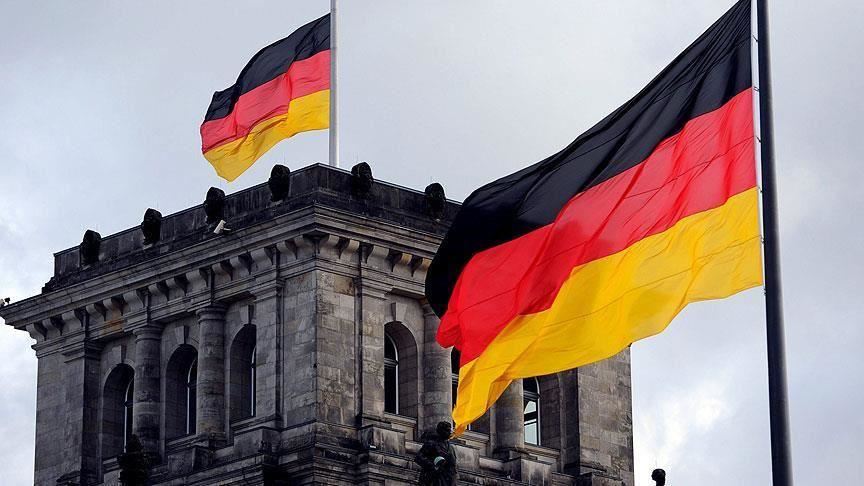 Nemecko
Mgr. Jozef Ceľuch
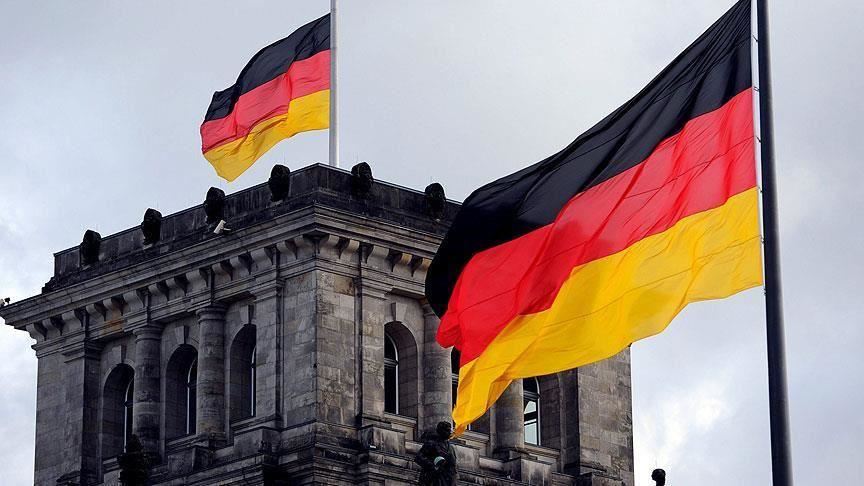 Základné údaje
357 386 km² (7x SR)
83 miliónov obyvateľov
zakladajúci člen EÚ
mena: € (kedysi marka)
hl. mesto: Berlín
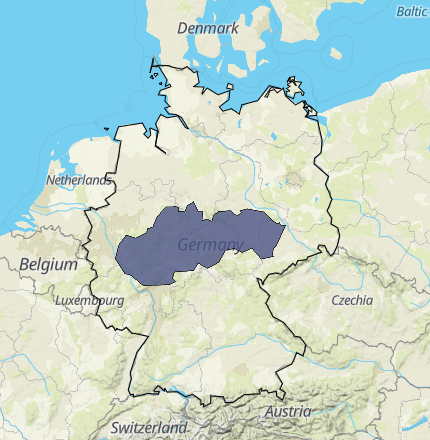 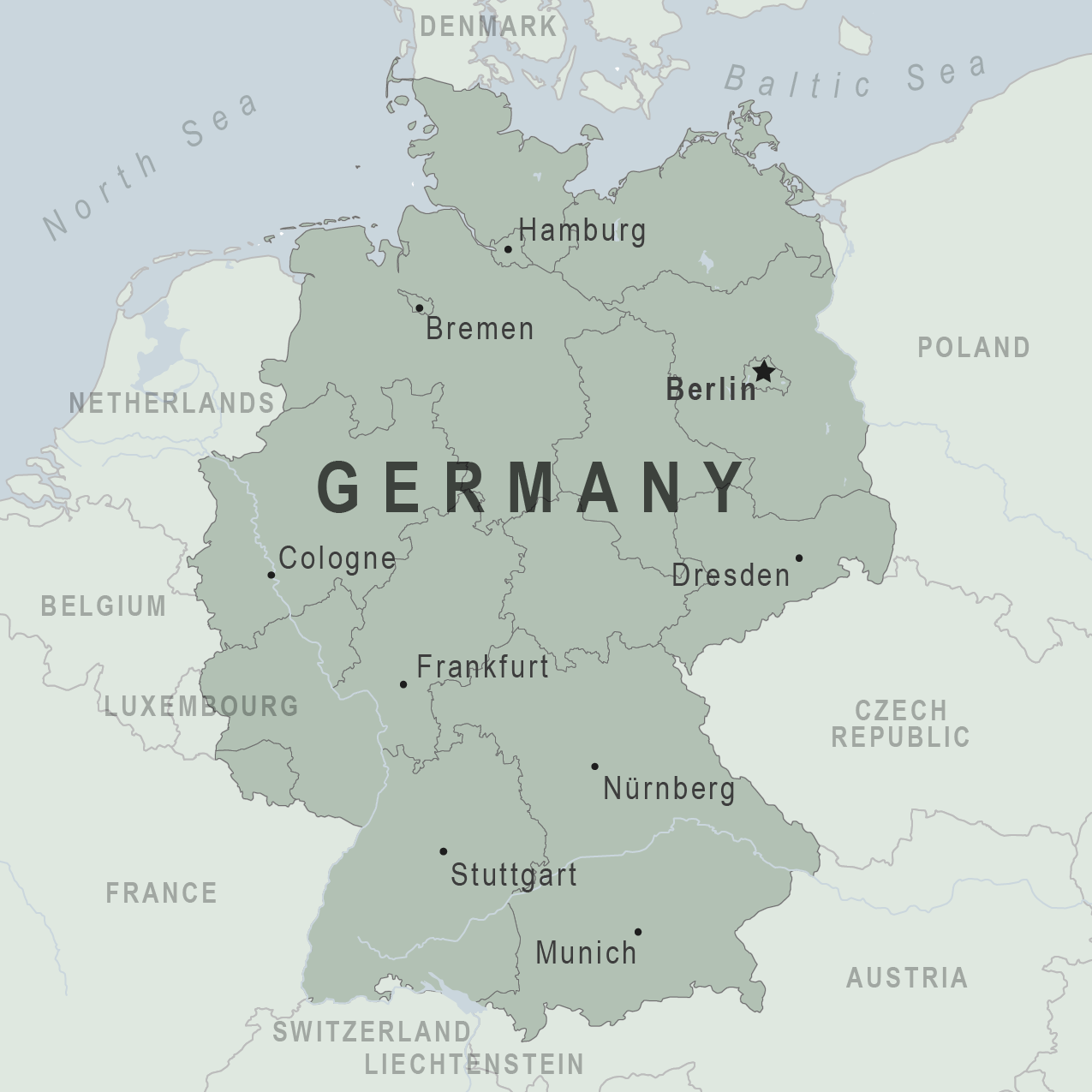 Poloha
západ strednej Európy
na S prístup k moriam 
(Baltské a Severné)
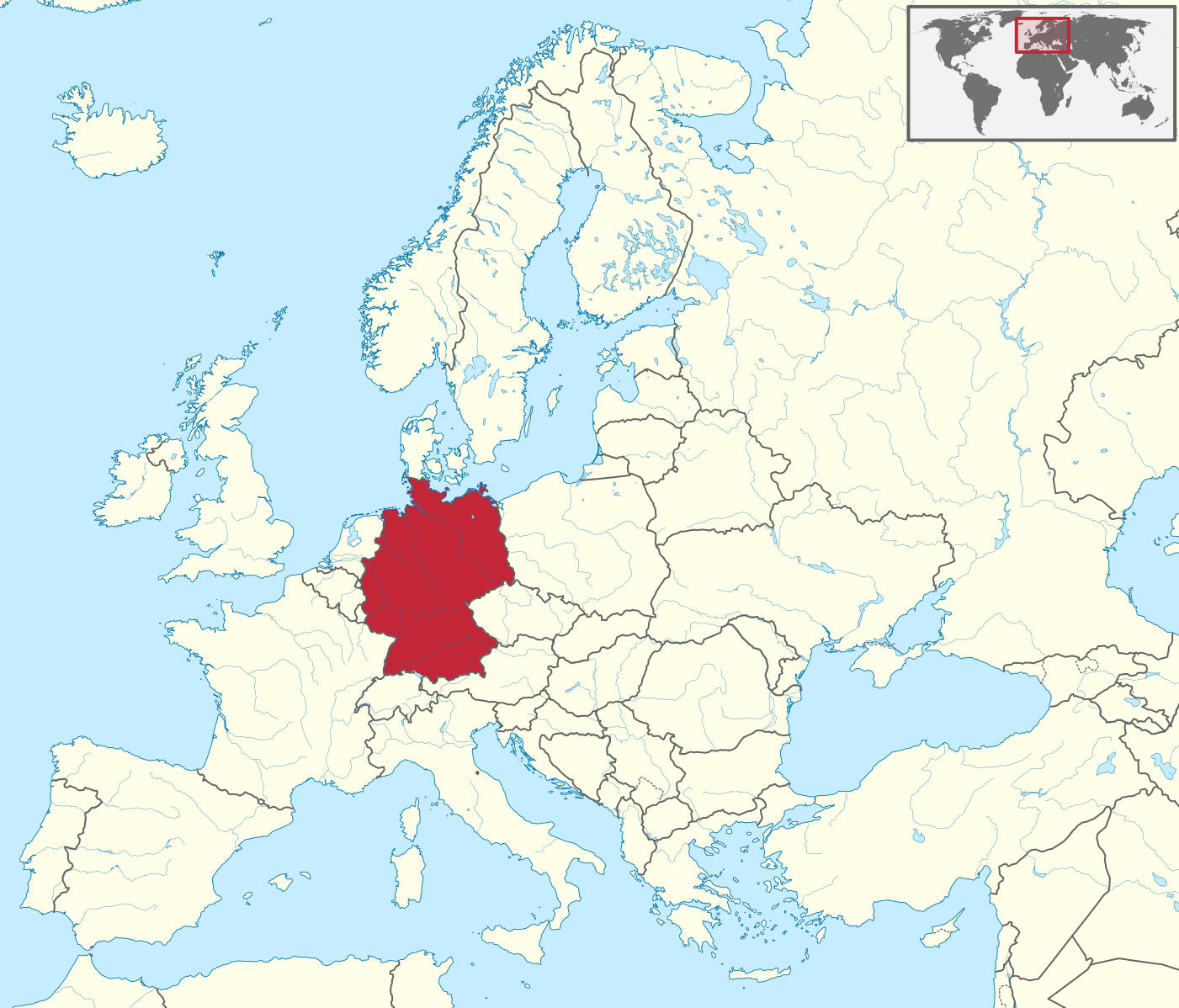 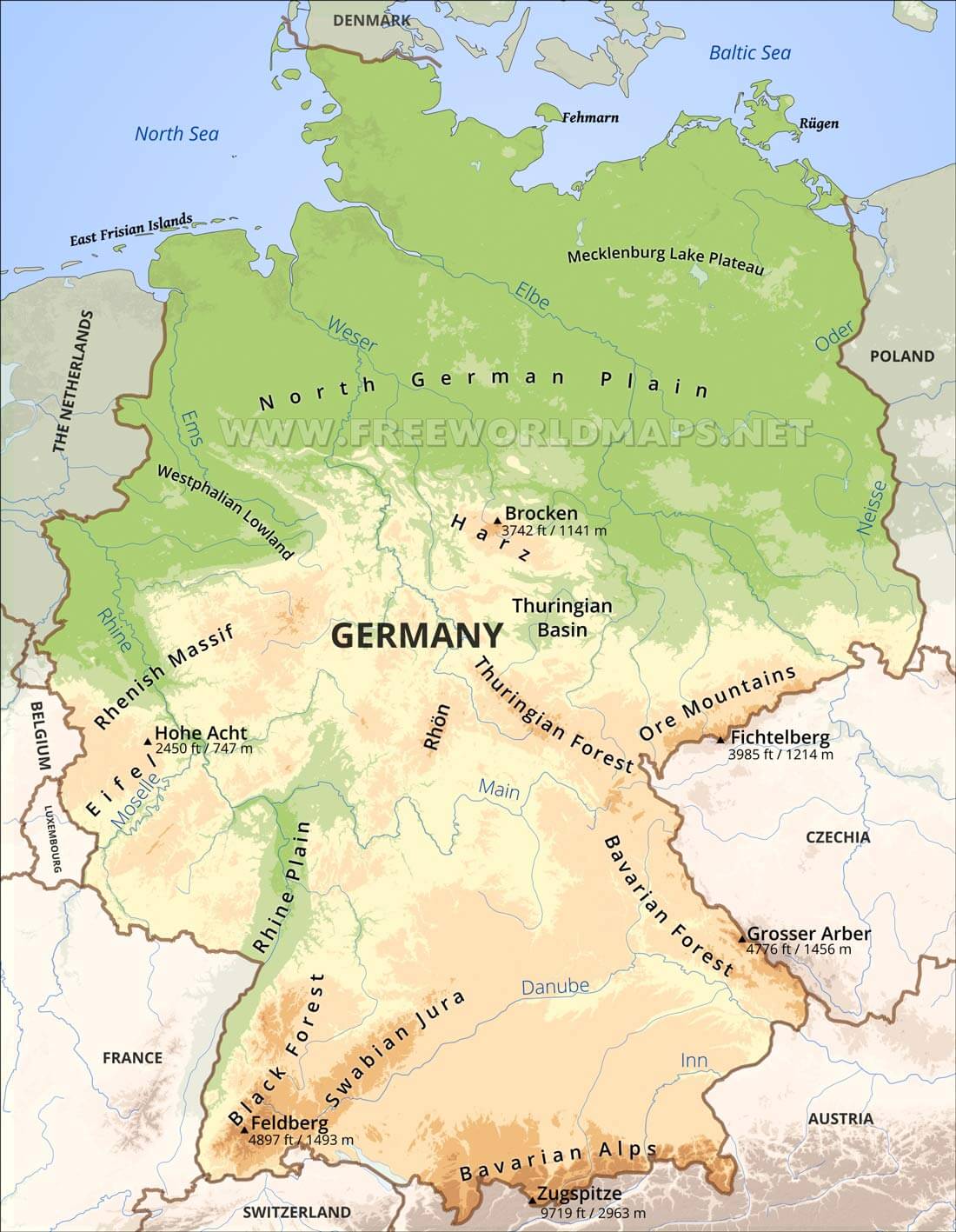 Povrch
na S – Severonemecká nížina
na J – pohorie Alpy
najvyšší vrch: Zugspitze - 2 962 m n. m.
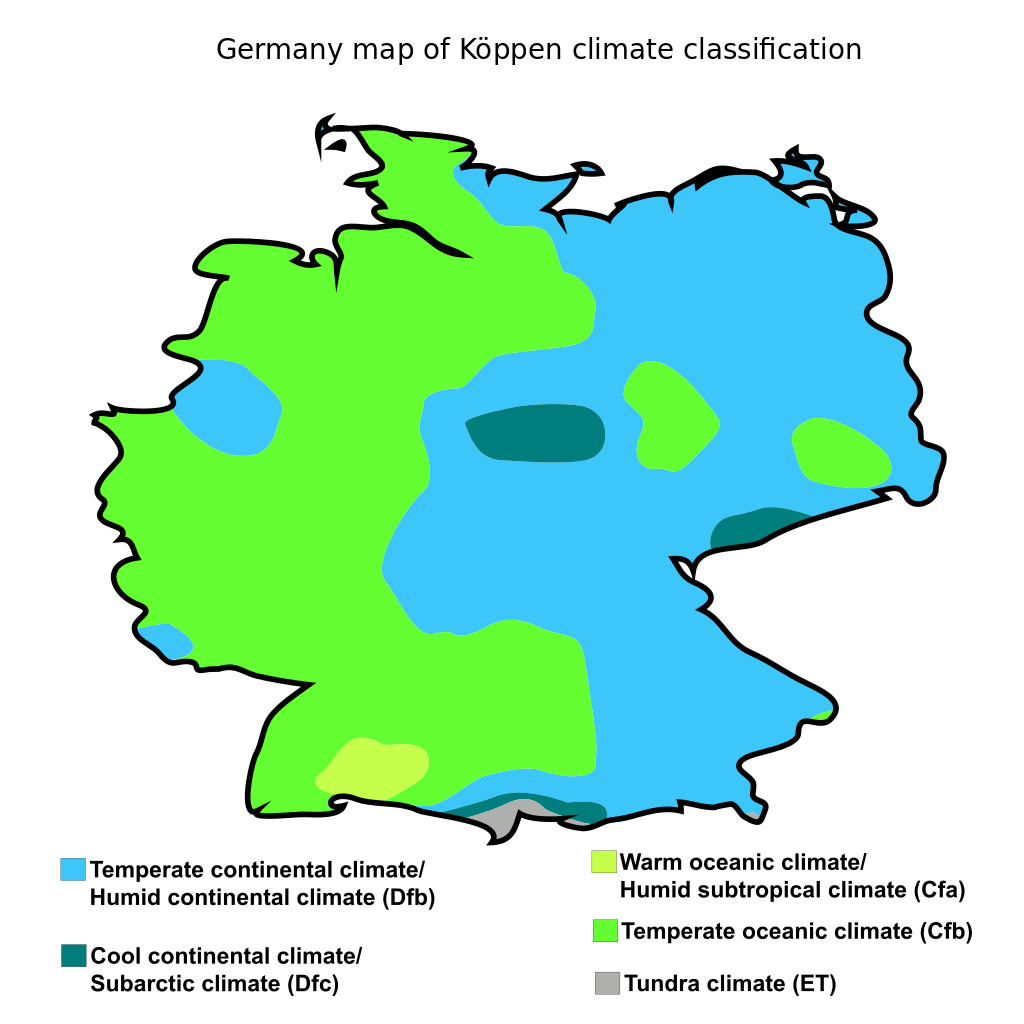 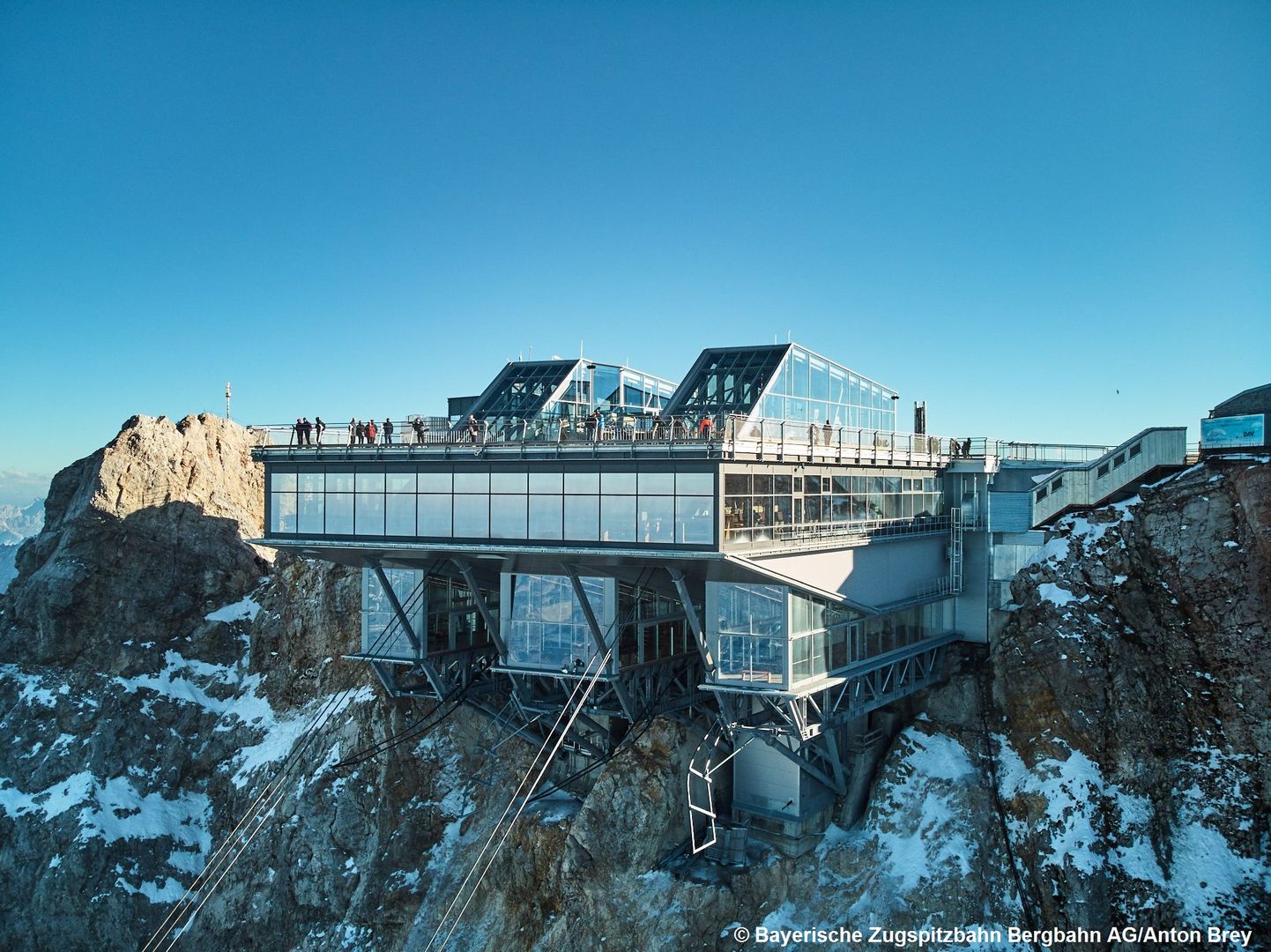 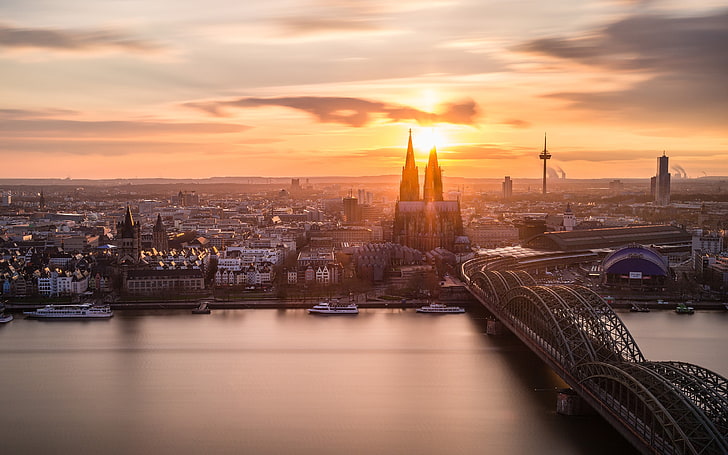 Vodstvo
významné rieky: Dunaj, Rýn, Labe
Jazerá: Bodamské j.
   zvláštny typ jazier v plytkých kráteroch – Maar
Dunaj pramení v Schwarzwaldskom lese
Stredný a dolný tok Rýnu má obrovský hospodársky význam
Dunaj
Schwarzwald – Čierny les
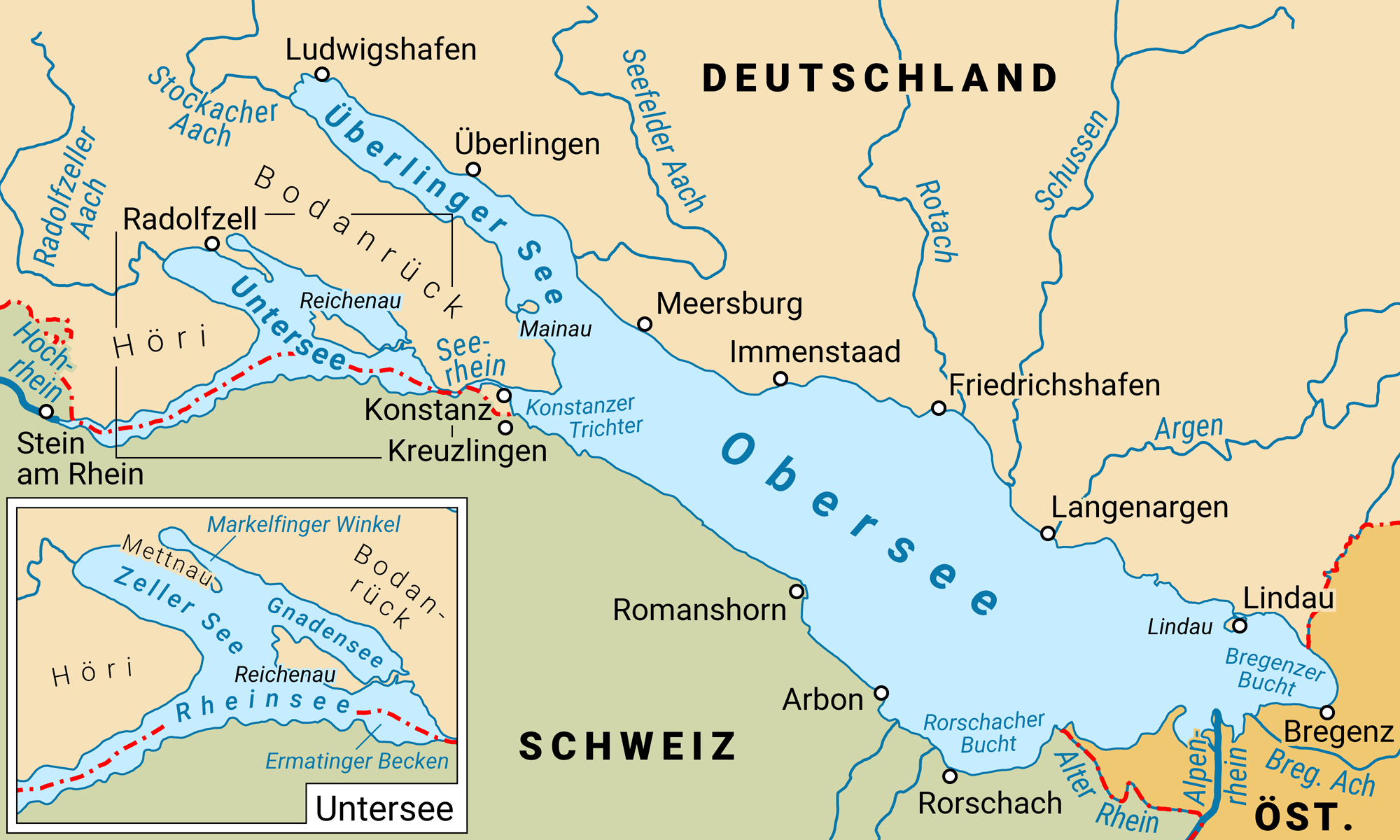 Bodamské jazero
Vulkanické maare
20.12.2021
Poľnohospodárstvo
chov hovädzieho dobytku (najmä S), ošípaných (najviac v Európe) a oviec
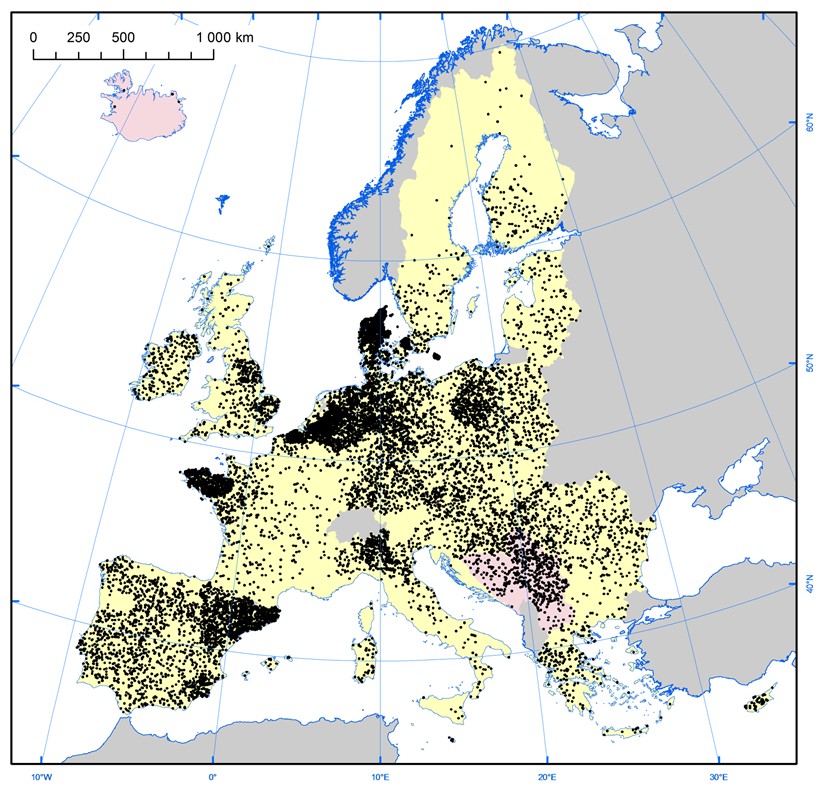 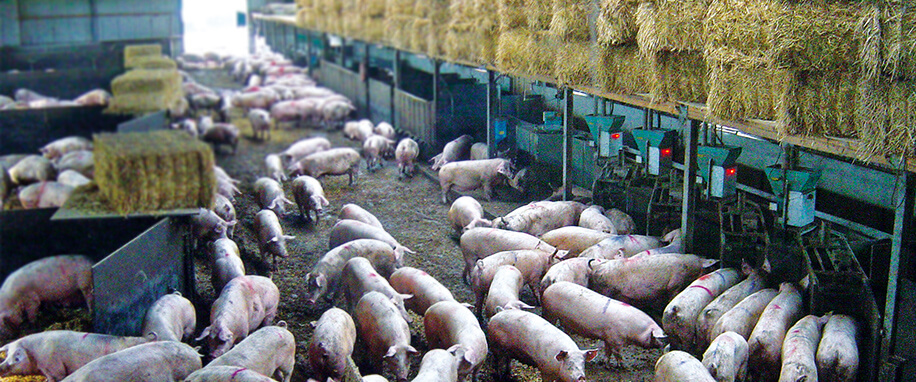 Hustota fariem s ošípanými
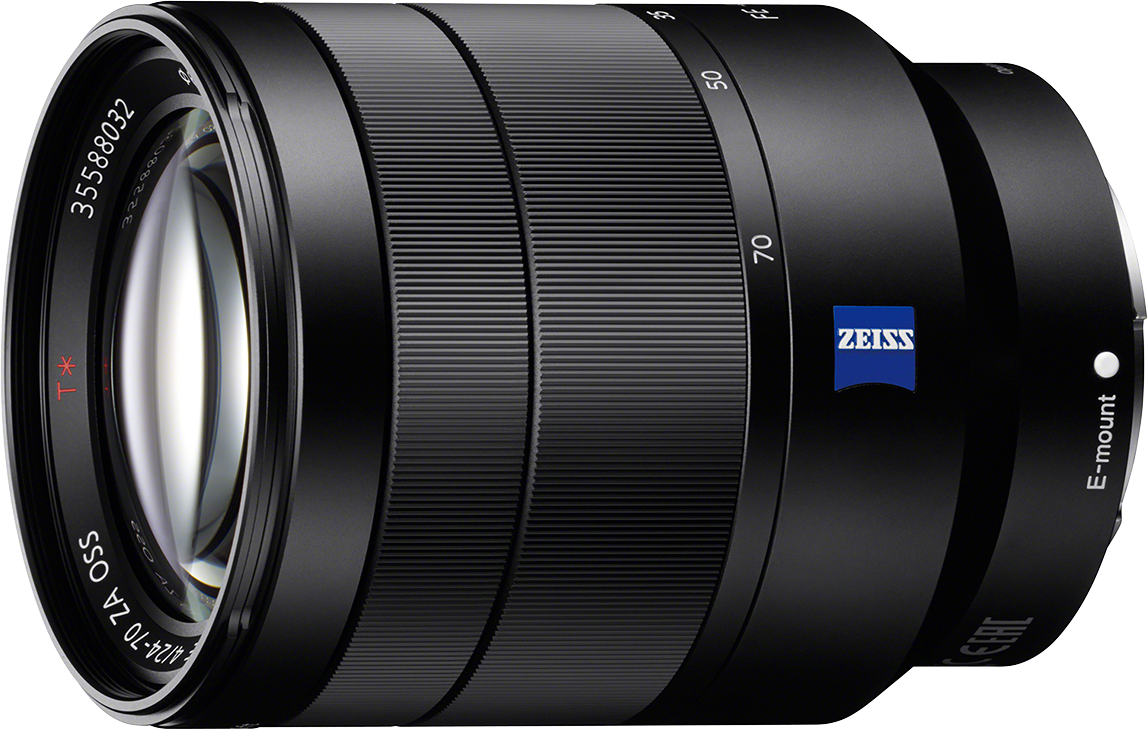 Priemysel
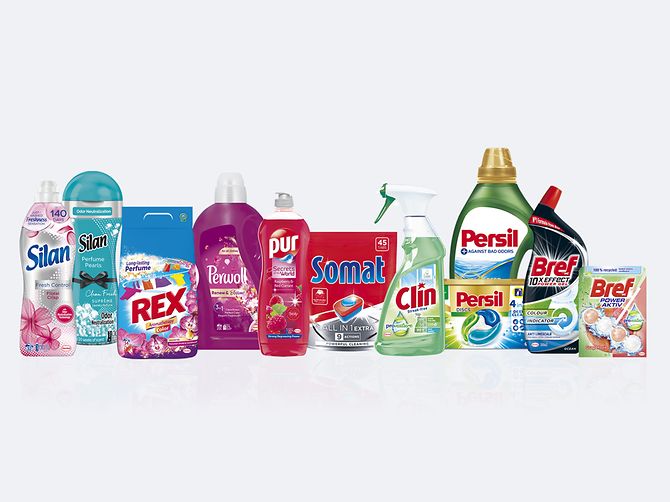 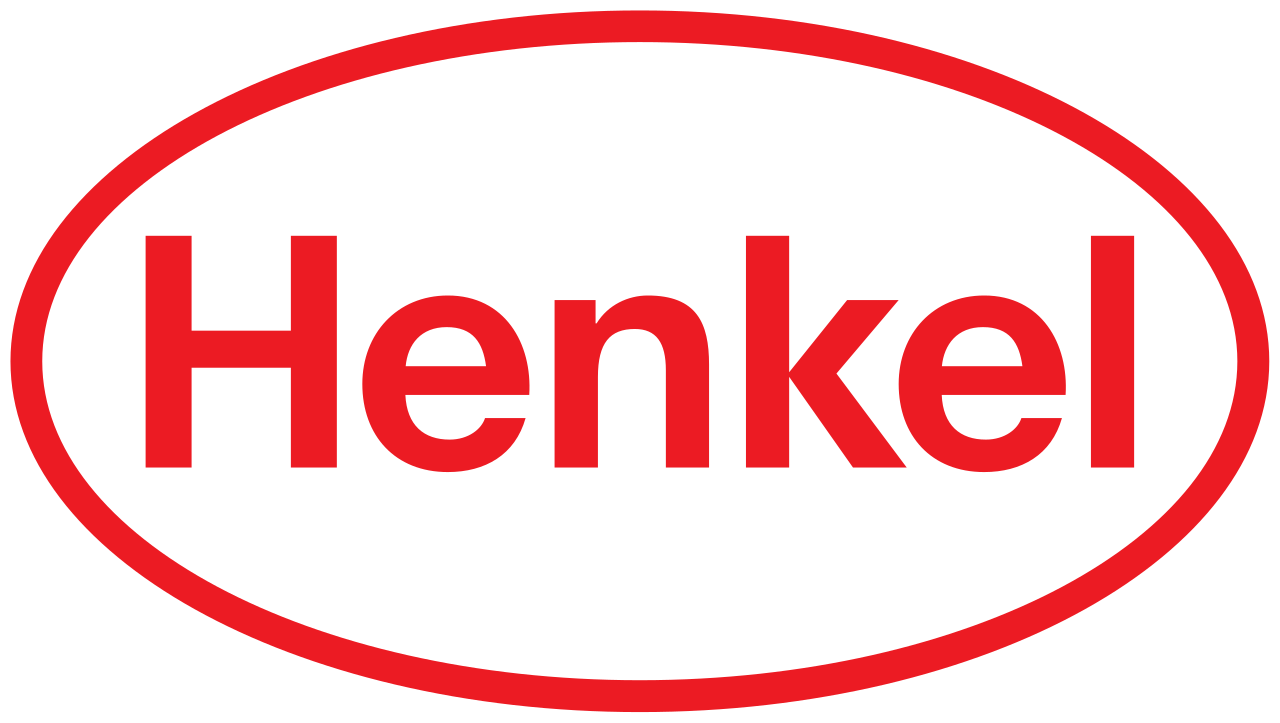 základ vyspelosti Nemecka, rozvinuté všetky odvetvia, najlepšia ekonomika v EU
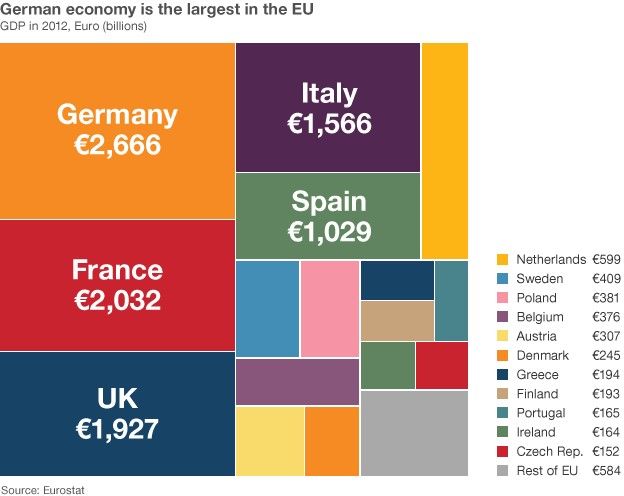 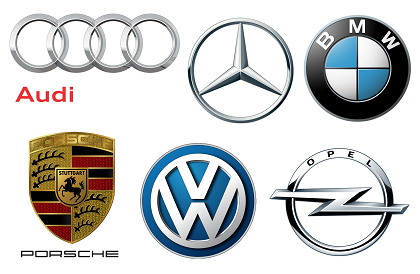 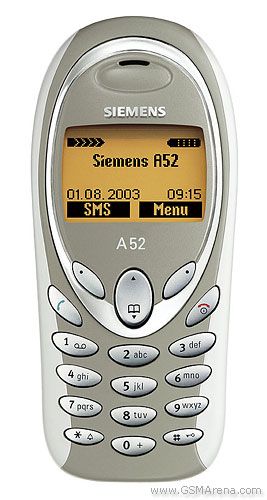 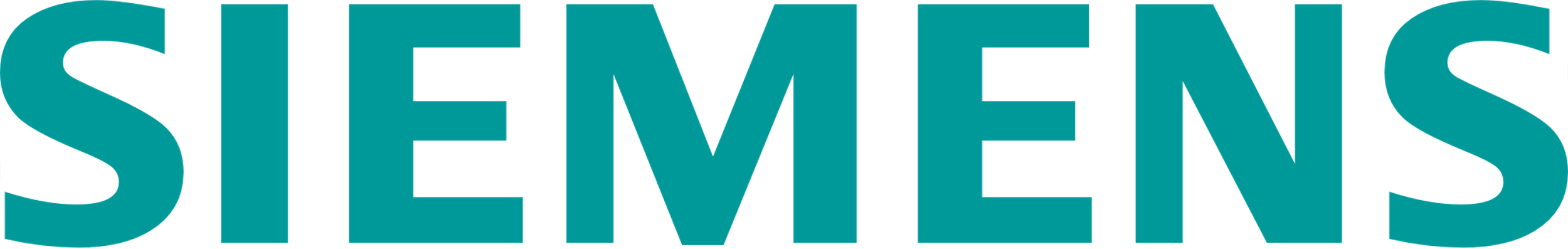 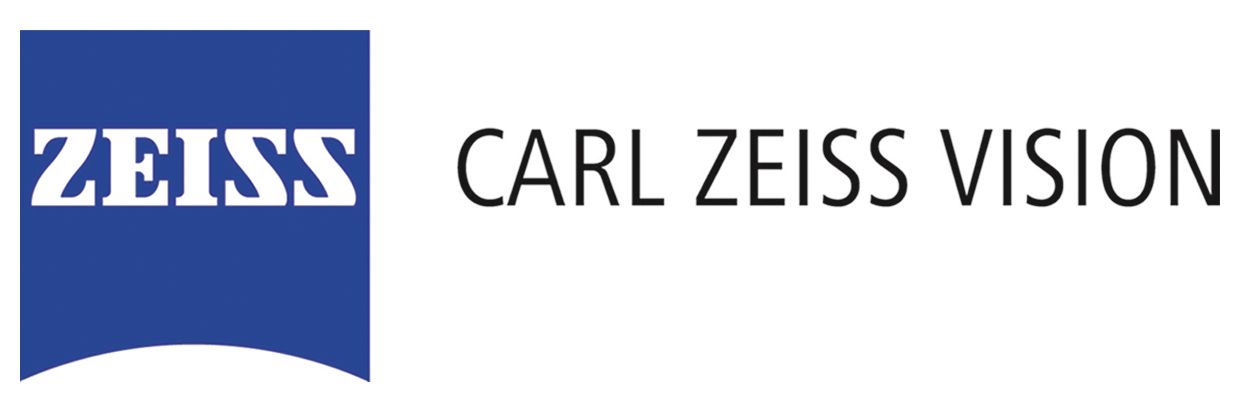 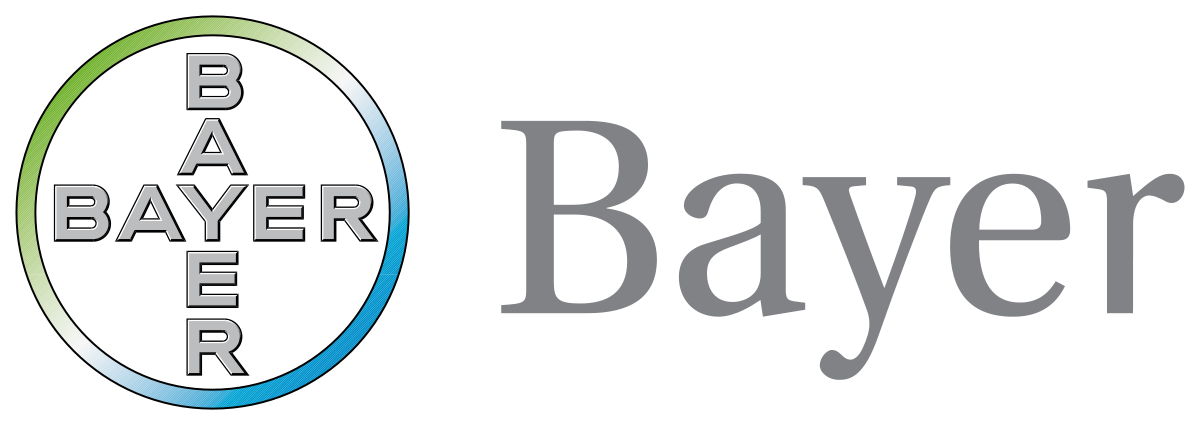 mesto Wolfsburg - Volkswagen
20.12.2021
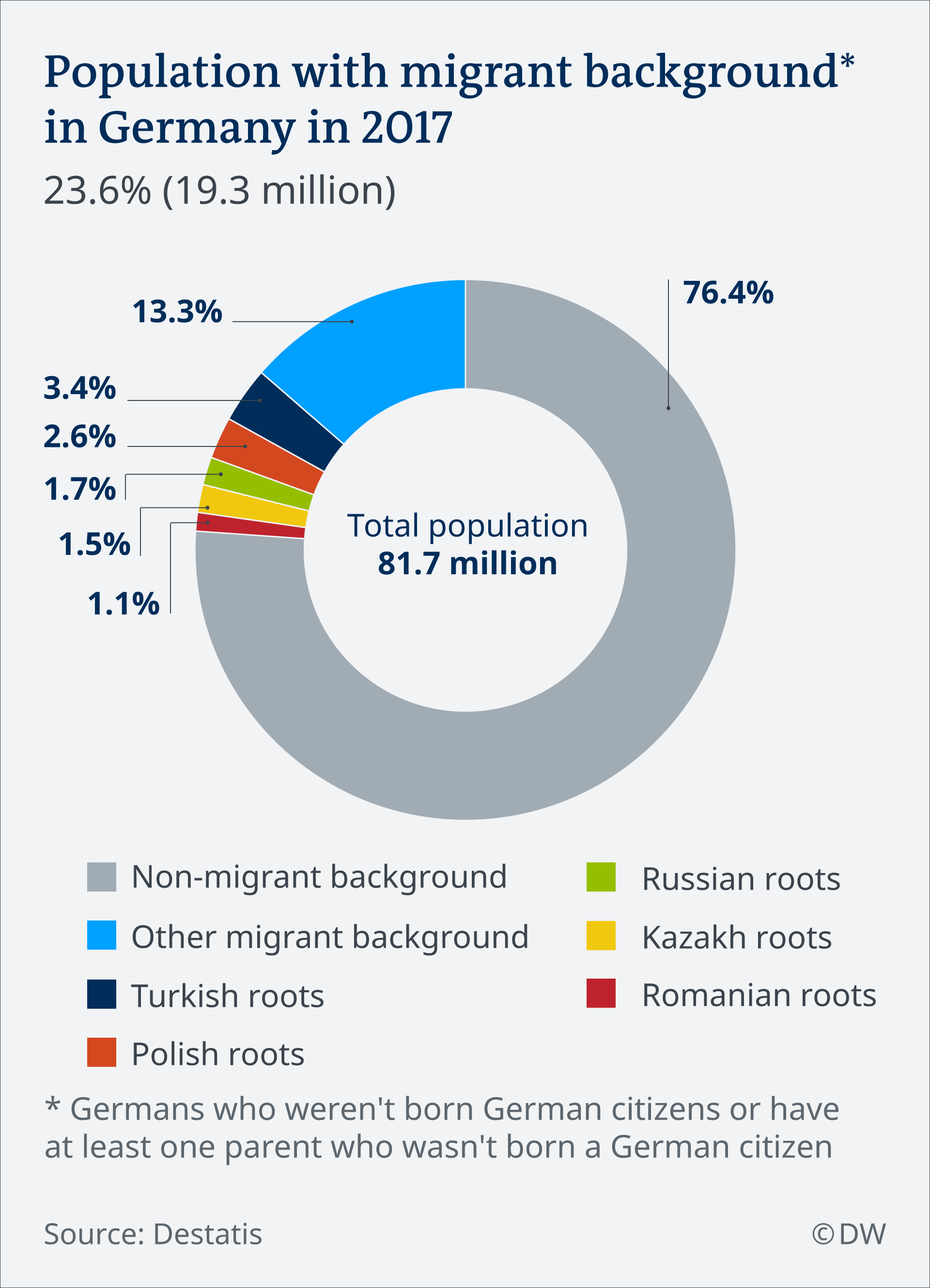 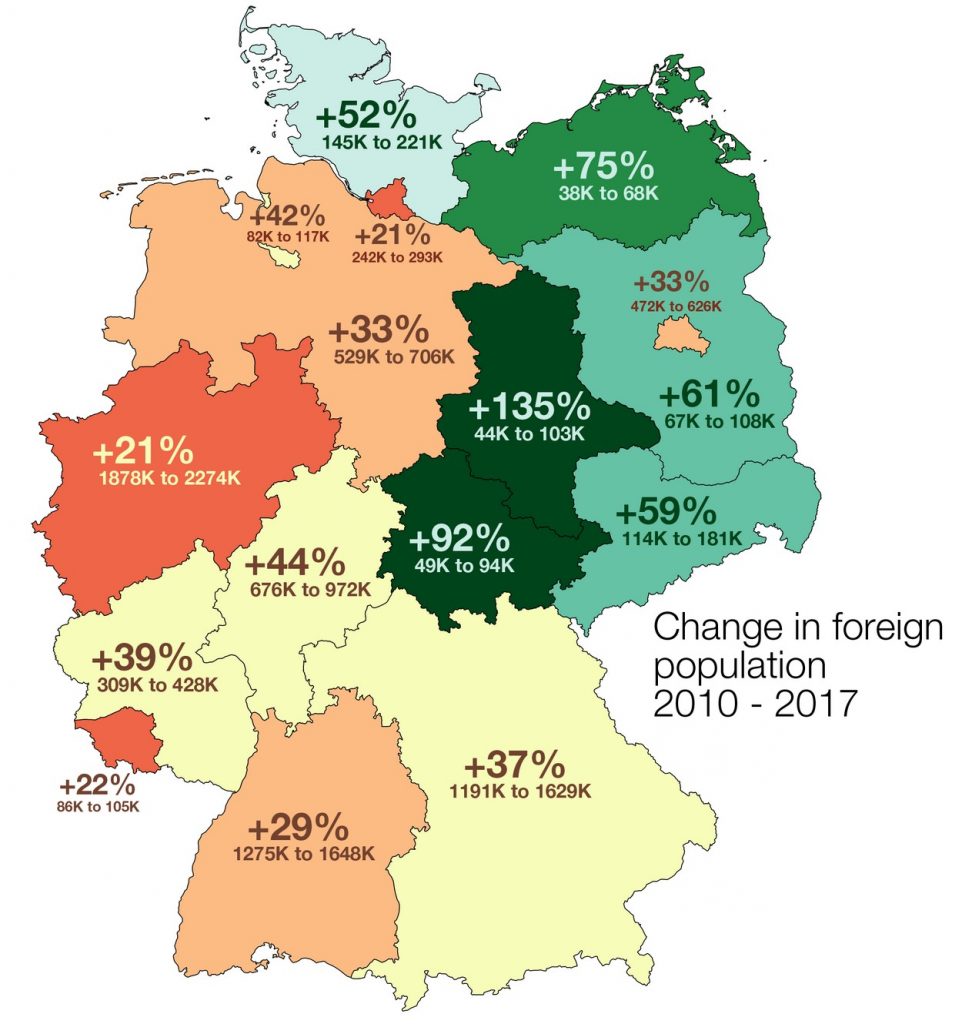 Obyvateľstvo
jazyk: nemčina
početná turecká menšina
najväčší prírastok migrantov v EÚ
1/3 rímskokatolíci, 1/3 protestanti
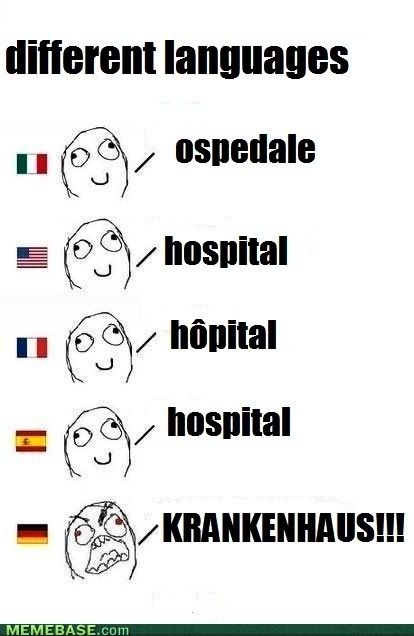 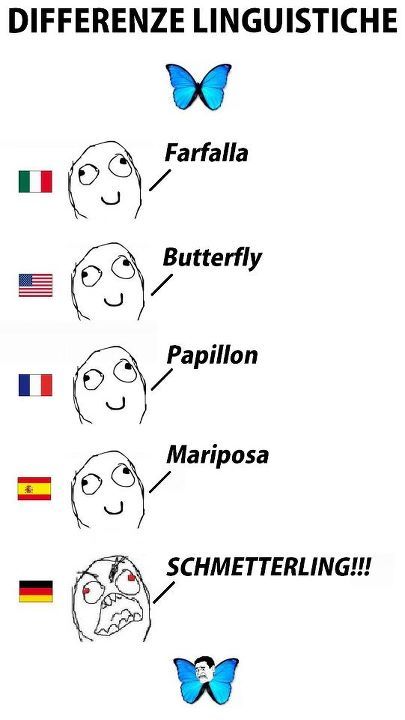 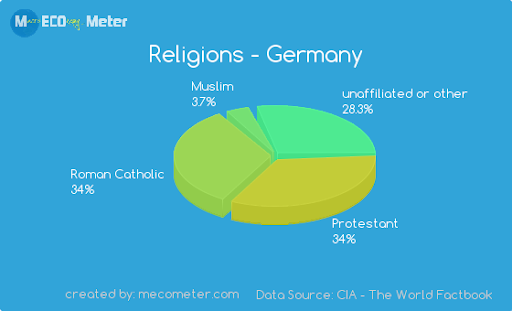 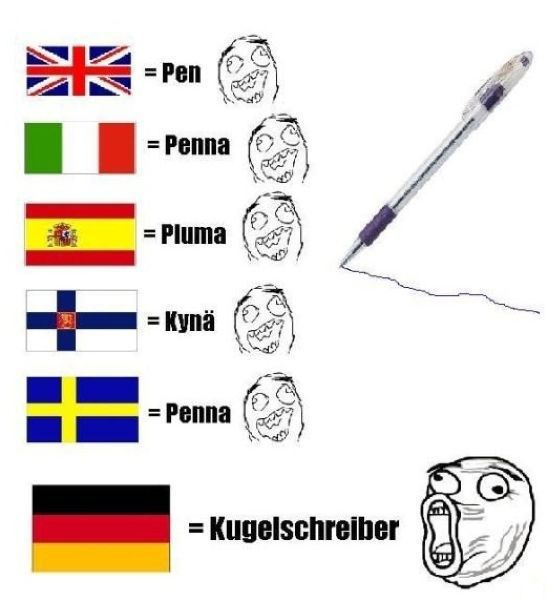 Mestá
Berlín, Mníchov, Hamburg
hl. priemyselná oblasť Nemecka je Porúrie a Dolné Porýnie
mestá ako Düsseldorf, Dortmund, Essen, Duisburg vytvárajú spolu konurbáciu
ďalšie mestá: Frankfurt nad Mohanom, Kolín nad Rýnom, Stuttgart, Hannover...
mestá dobre prepojené vlakmi ICE, diaľnicami
medzi riekami vybudované prieplavy
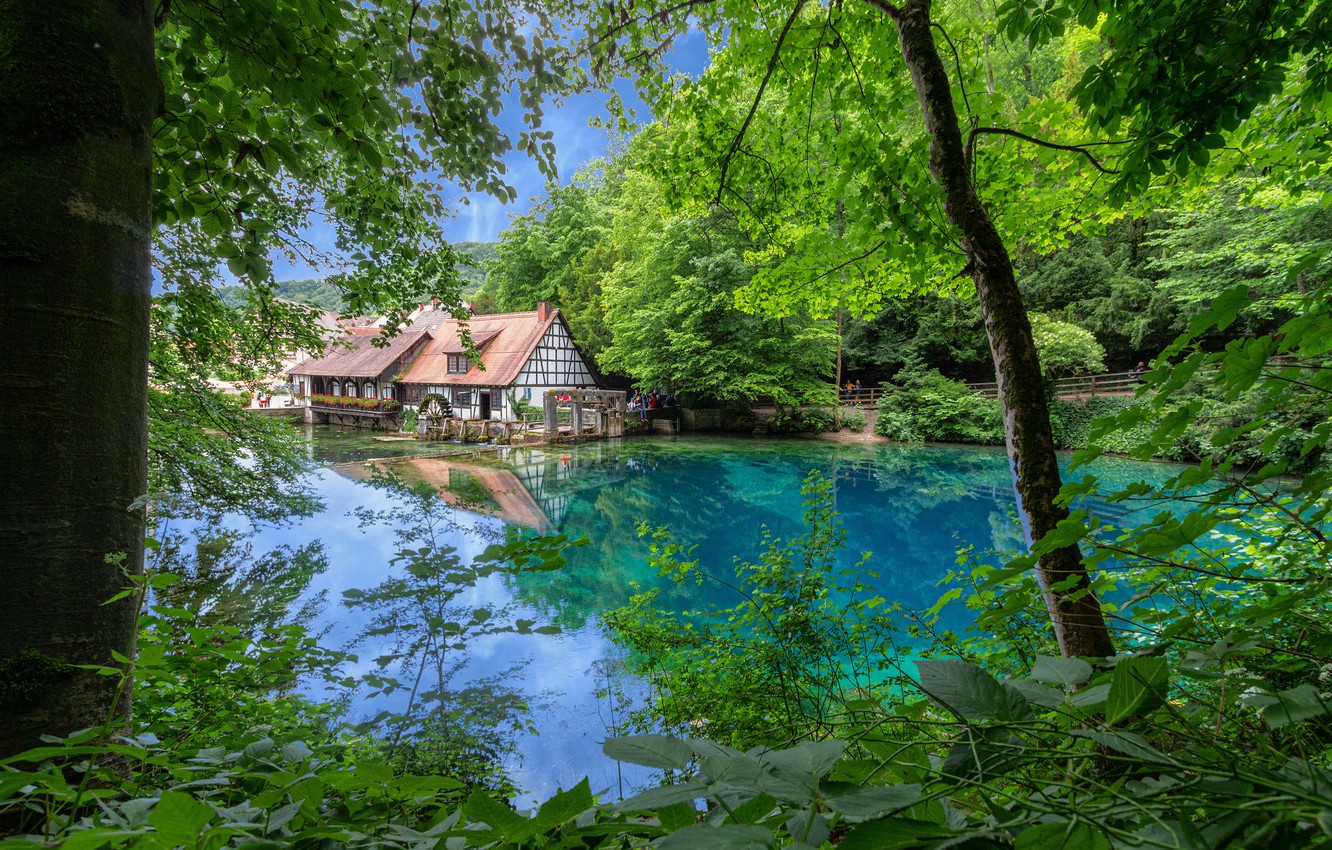 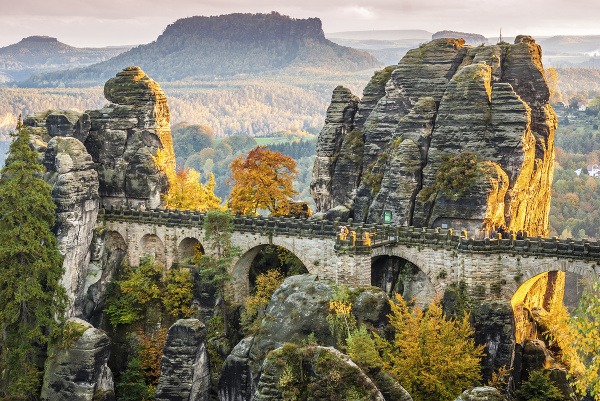 Kamenný most Bastei
jazero Blautopf
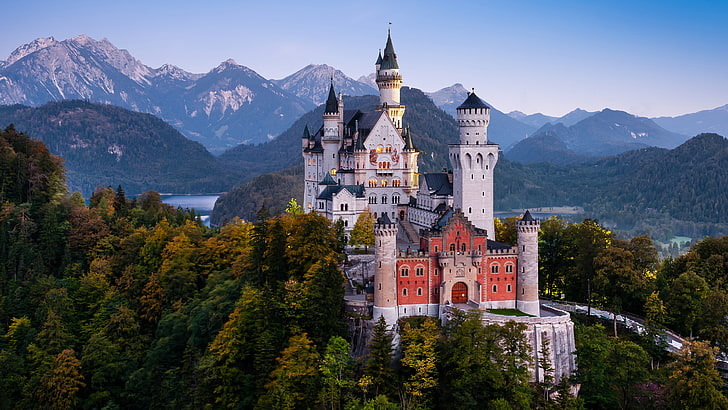 Švajčiarsko, ktoré existuje v Nemecku aj v Čechách
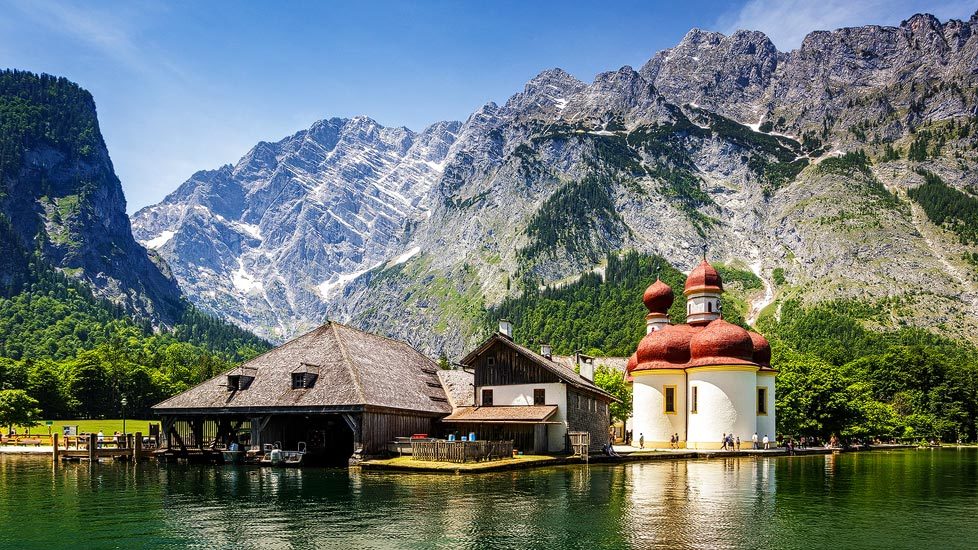 jazero Königssee
hrad Neuschwanstein
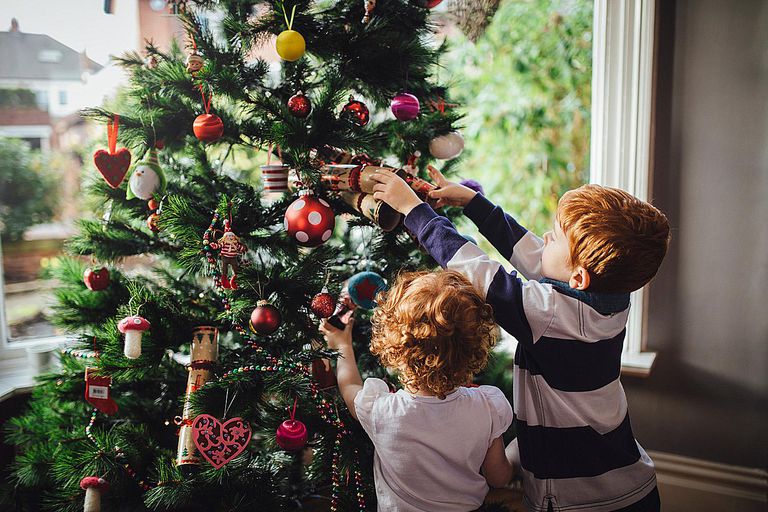 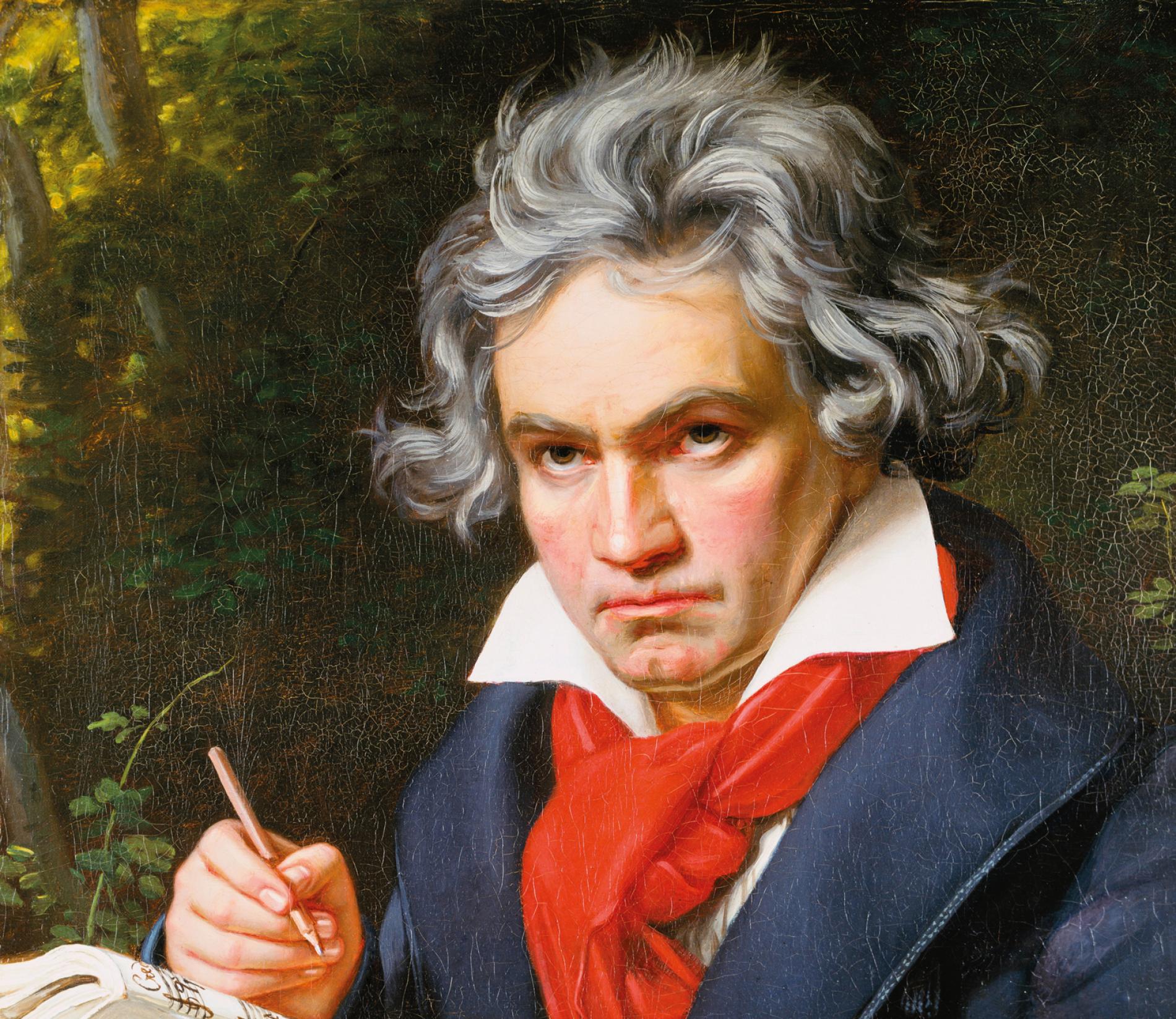 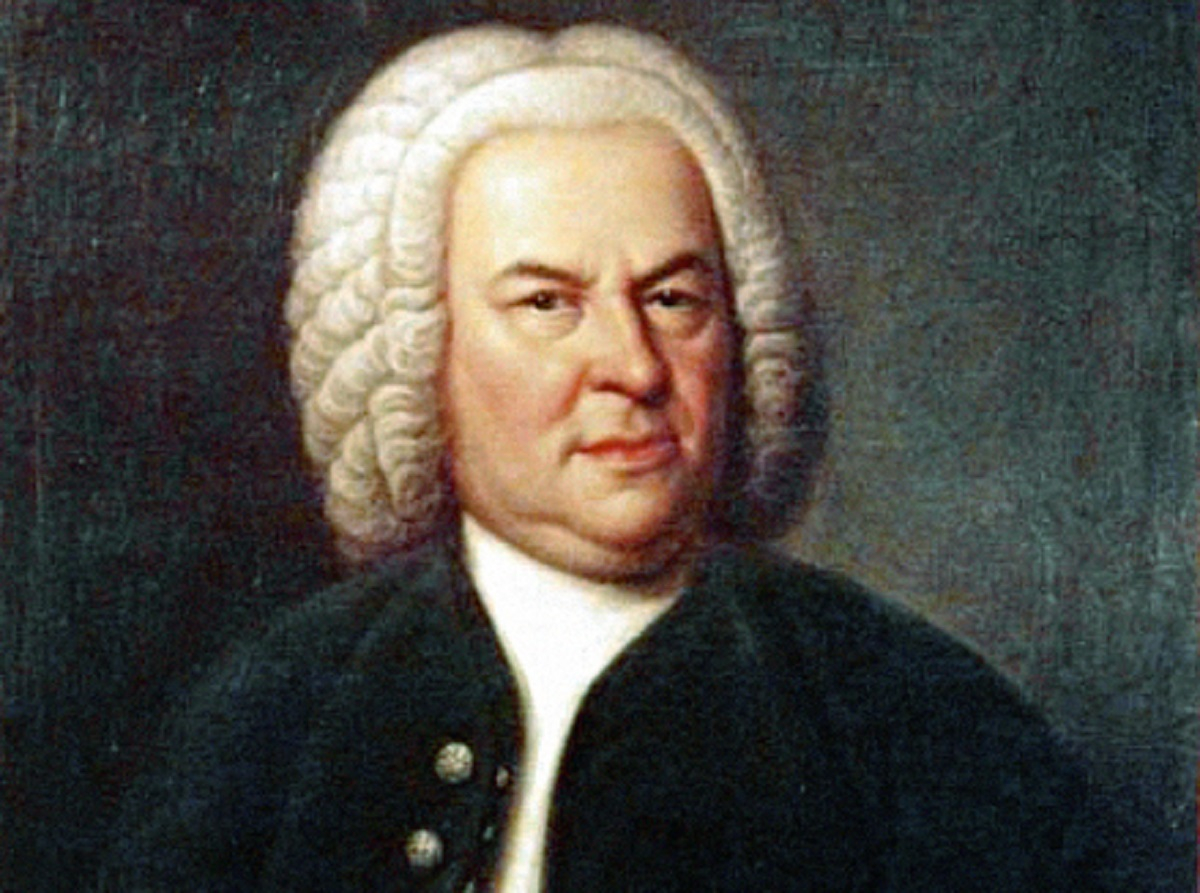 Ludwig van Beethoven
Johann Sebastian Bach
Tradícia Vianočných stromčekov
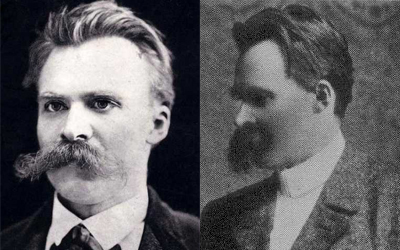 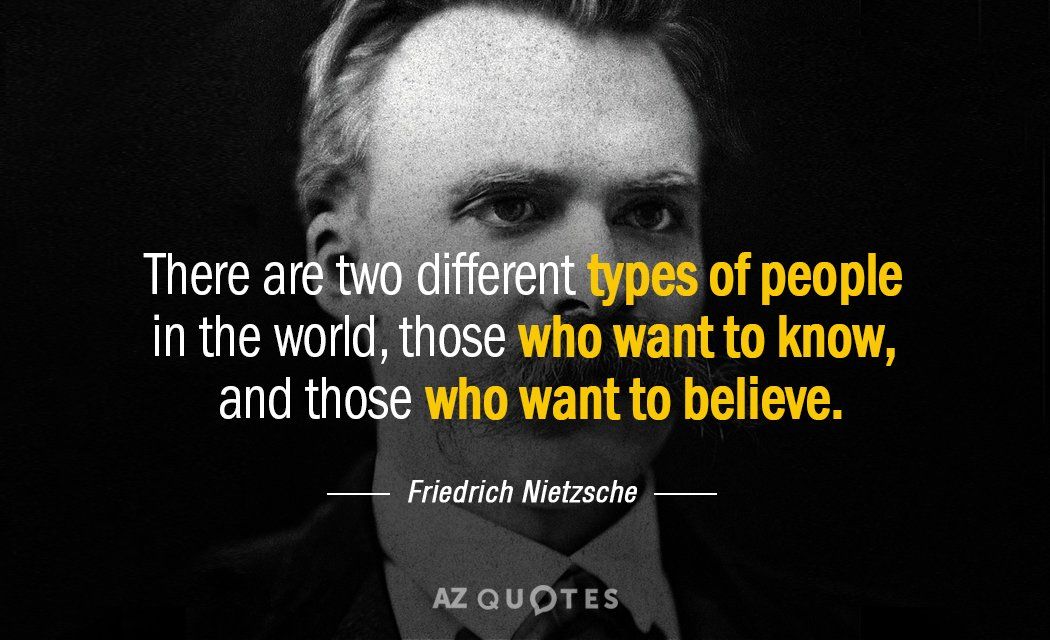 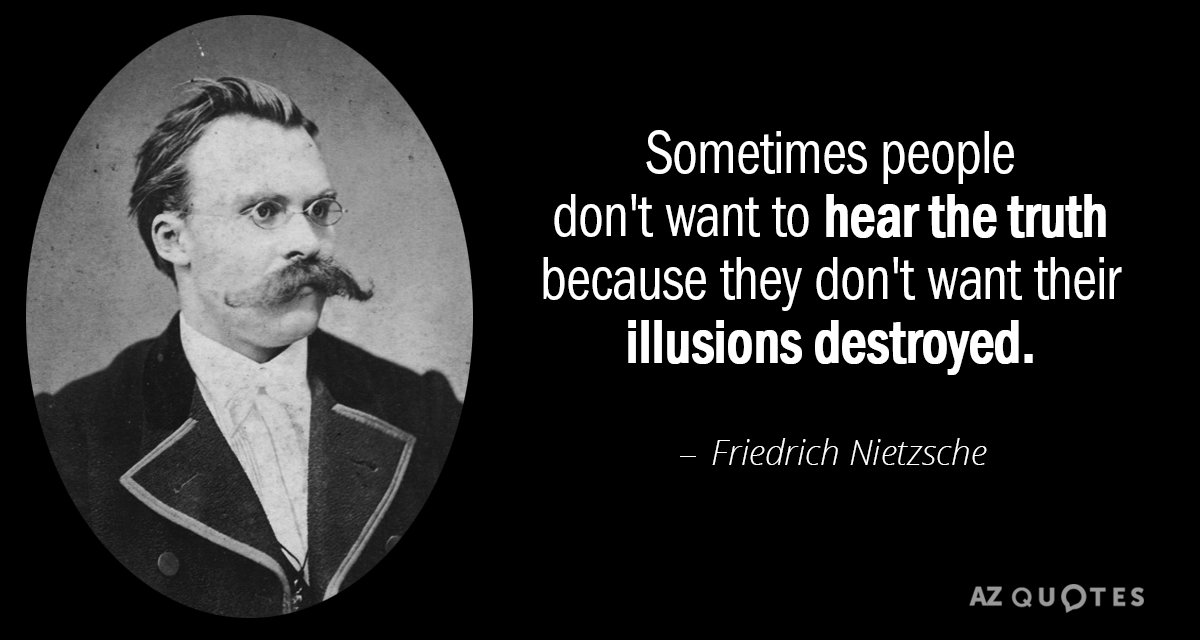 filozof Friedrich Nietzsche